Система управління охороною праці в організації
1. Основні вимоги до побудови і функціонування системи управління охороною праці (СУОП)
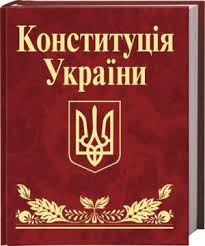 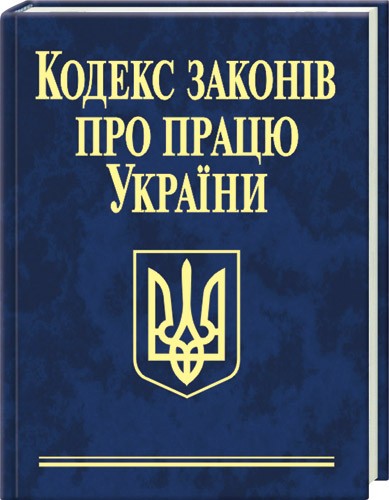 2. Настанова з систем управління охороною праці. МОП-СУОП 2001. ILO-OSH 2001
3. Система менеджменту охорони праці і промислової безпеки (СМОПіПБ)
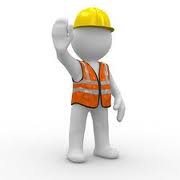 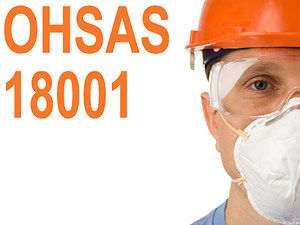 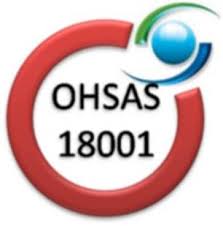 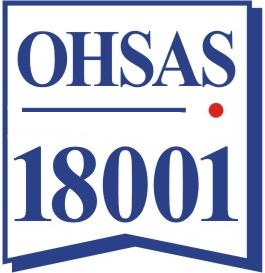 4. Розробка системи управління охороною праці (СУОП)
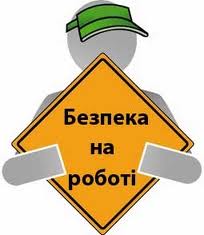 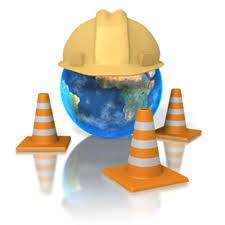 5. Системи менеджменту гігієни і безпеки праці. OHSAS 18001 : 2007
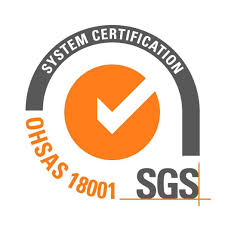 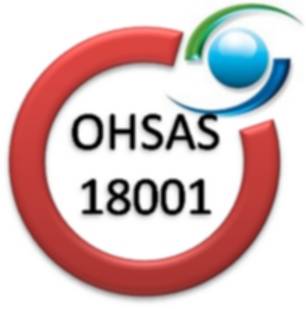 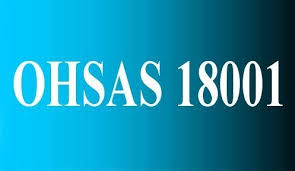 6. Політика в галузі охорони праці
Обов’язки робітників
7. Ефективність функціональної структури СУОП
8. План локалізації і ліквідації аварійних ситуацій і аварій – ПЛАС
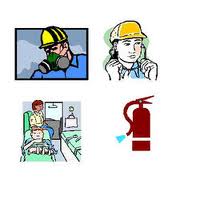 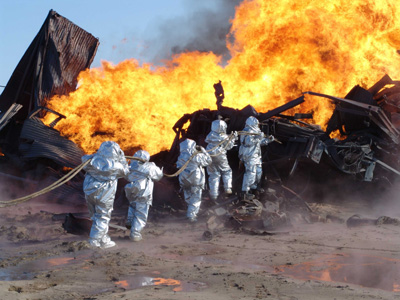 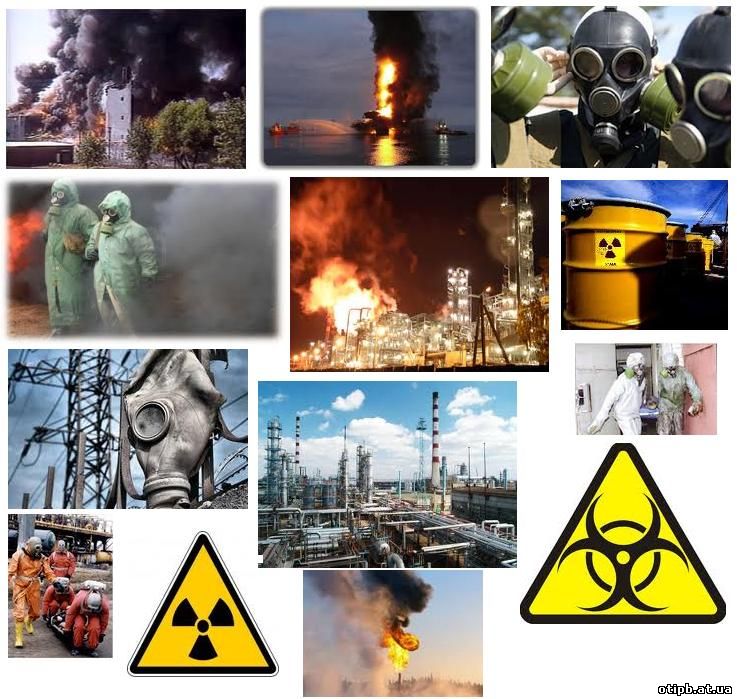 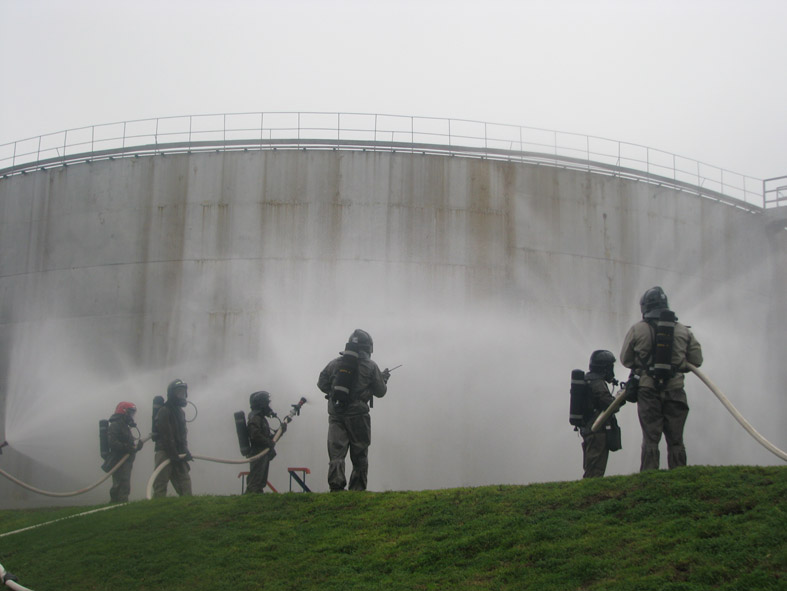 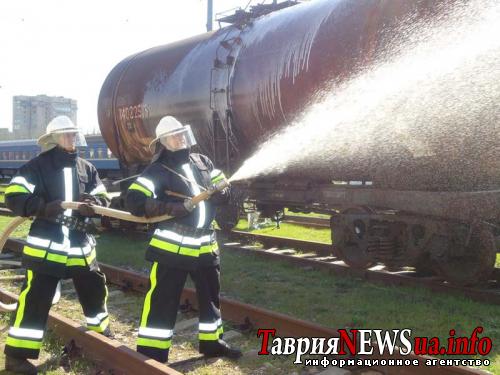 Порядок дій у разі пожежі
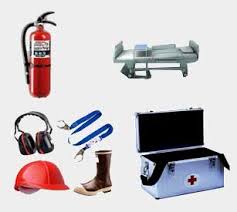 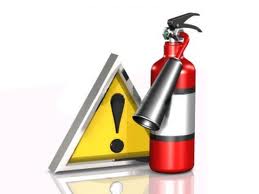 9. Функціональні обов’язки робітників і керівників виробничих підрозділів
10. Оцінка стану безпеки праці в організації
11. Стимулювання за досягнуті результати
Моральне стимулювання – форма громадської оцінки діяльності того або іншого працівника, а також підрозділу в цілому.
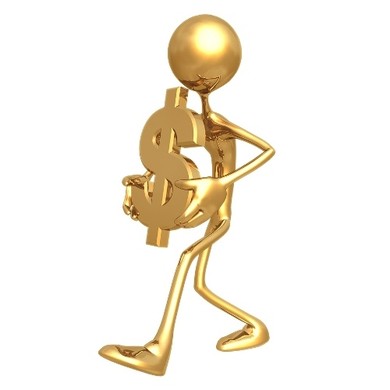 12. Порядок заохочення працюючих за дотримання вимог охорони праці
13. Служби охорони праці місцевих державних адміністрацій та органів місцевого самоврядування
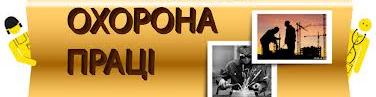 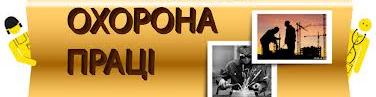 ЛІТЕРАТУРА:
1. Закон України «Про охорону праці».2. Винокурова Л.Е., Васильчук М.В., Гаман М.В. Основи охорони праці. К. : Вікторія, 2001. – 192 с.3. Катренко Л.А., Пістун І.П. Охорона праці в галузі освіти : Навч. посібник. – Суми : Видавництво «Університетська книга», 2001. – 339 с.4. Бабічев В.В., Сорокін Ґ.Ф. Охорона праці та техніка безпеки в торгівлі і громадському харчуванні : Підручник для студентів торгово-економічних і комерційних вузів. – К. : ІЗМН, 1996. – 224 с.5. Гандзюк М.П., Желібо Є.П., Халімовський М.О. Основи охорони праці: Підручник для студентів вищих навчальних закладів / За ред. М.П. Гендзюка. – К. : Каравела, 2003. – 408 с.6. Гогіташвілі Г.Г., Карчевські Є.Т., Лапін В.М. Управління охороною праці та ризиком за міжнародними стандартами : Навч. посіб. – К. : Знання, 2007. – 367 с.7. Керб Л.П. Основи охорони праці : Навч.-метод. посібник для самост. вивч. дисцип. – К. : КНЕУ, 2001. – 252 с.8. Русаловський А.В. Правові та організаційні питання охорони праці : Навч. посіб. – 4-те вид., допов. і перероб. – К. : Університет «Україна», 2009. – 295 с.9. Ткачук К.Н., Халімовський М.О., Зацарний В.В. та ін. Основи охорони праці : Підручник. – 2-ге вид., доп. і перероб. – К. : Основа, 2006. – 444 с.